台 灣 數 學 教 育 學 會
2017
英文學術寫作工作坊
8月 25日
106 年
五
9:10-16:30

【課程內容】針對學術語言、摘要、緒論，與文獻回顧
四個層面探討與部分實作。

【講者簡介】張珮青  臺灣師範大學英語系副教授
學、經歷：美國密西根大學教育博士 、
哈佛、台灣大學教育、外文雙碩士
研究專長：學術英文教學、學習科技

【研習地點】國立臺灣師範大學   數學系M211、212

【報名網址】待訂

【報名截止】106年8月16日(週三) 截止

【活動議程】待訂
【研習時間】
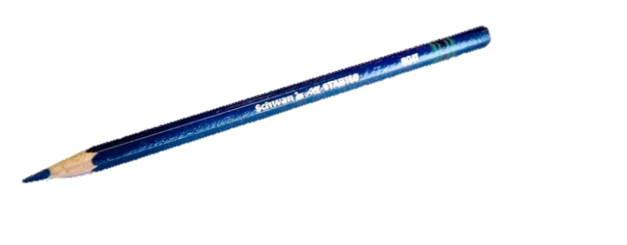 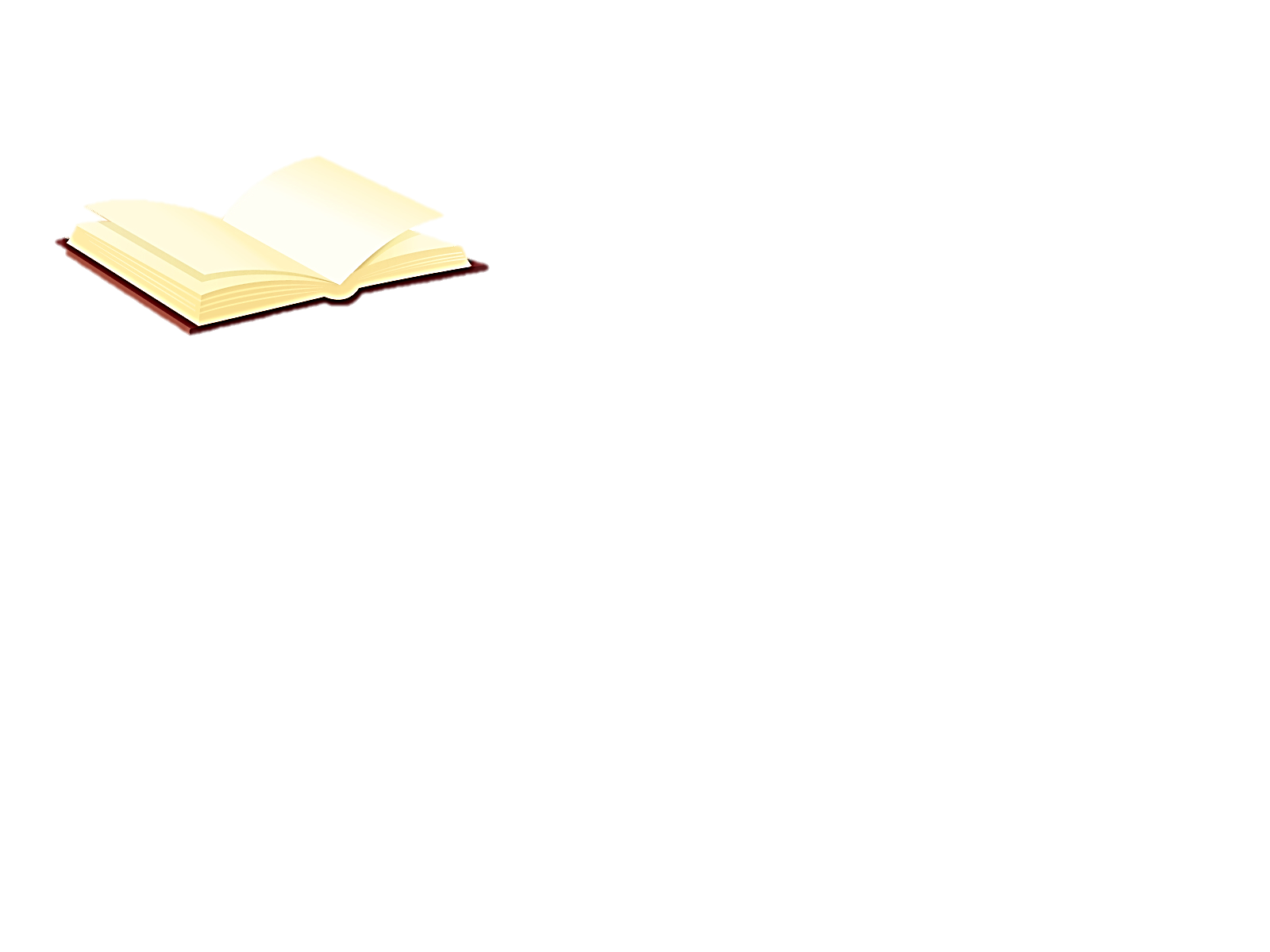 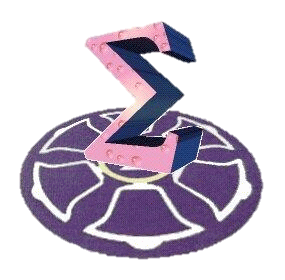 主辦單位：    台灣數學教育學會
協辦單位：    國立臺灣師範大學數學系、      教育心理與輔導學系
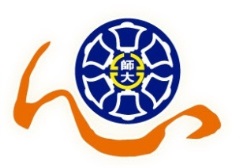